Programming and Data Structures
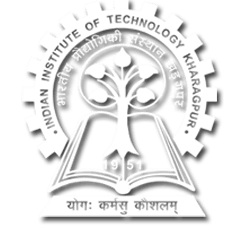 Debasis Samanta
Computer Science & Engineering
Indian Institute of Technology Kharagpur
Spring-2017
Today’s discussion…
Semester organization

Syllabus

Course objective

Course plan

Reference and study materials

Course web page

Contact details
Course organization
Title: Programming and Data Structures

Code: CS10001 / CS11001 (for Section 4 and 5)

Credit: 3-0-0 = 3

Slot: E

Timing 
Wednesday: 12:00-12:55 
Thursday: 11:00-11:55
Friday: 09:00-09:55
				
Venue: NR121, Nalanda Complex, Ground  Floor
Course objective
This course will cover basics of computing, programming in C and the different data structures to solve many problems. 
In summary, this course will provide exposure to theory as well as practical aspects of programming.

After completing this course, you will be able to learn how to:

Write programs in C programming language
What are the different data structures known to solve problems
How to solve problems
Syllabus
Introduction to digital computers

Basic programming constructs
Variables and simple data types
Assignments
Input/output
Conditions and branching
Loops and iteration
Iterative searching and sorting algorithms

Advanced programming constructs
Functions and recursion
Recursive sorting algorithms
Arrays and strings
Structures
Pointers and dynamic memory allocation
File Handling

Data structures
Stack
Queue
Linked lists

Performance analysis of programs
Study materials
Books for C Programming

The C Programming Language, Brian W. Kernighan and Dennis M. Ritchie, Prentice Hall of India.

Schaum’s Outline of Programming with C, Byron Gottfried, Tata McGraw-Hill


Books on Data Structures

Data Structures, Schaum’s Outline Series, Seymour Lipschutz, Tata McGraw-Hill

Fundamentals of Data Strcutures in C , Ellis Horowitz, Satraj Sahni and Susan Anderson-Freed,  W. H. Freemn and Company

Classic Data Structures, D. Samanta, Prentice Hall of India.
Take the help of the Internet, if you need…
Study materials…
Web references:
	http://cse.iitkgp.ac.in/~pds/

Some useful software:
	http://cse.iitkgp.ac.in/~pds/software/
Notes:
	http://cse.iitkgp.ac.in/~pds/notes/

Course related information and announcements:
	http://cse.iitkgp.ac.in/~pds/semester/2017a/
	http://www.nid.iitkgp.ernet.in/DSamanta/
These resources are very carefully developed and really good…
Evaluation plan
Distribution of Marks:
Class Test I: 	10%
Mid-Sem Test: 	30%
Class Test II: 	10%
End-Sem Test: 	50%

Important Dates:
Class Test I: 	Thursday 02, 2017, 19:00 – 20:00 (tentative)
Mid-Semester: 	February 13-21, 2017 (specific date will be known in due time)
Class Test 2: 	Wednesday 15, 2017, 19:00 – 20:00 (tentative)
End-Semester: 	April 20-28, 2017 (specific date will be known in due time)

Tentative syllabus of tests:
Class Test I syllabus: Until Arrays and Strings
Mid-Sem: 	Until Functions, including recursion
Class Test II: 	Until Arrays (2D)
End-Sem: 	Whole syllabus
Mandatory rules…
Attendance in the classes is MANDATORY.

Students having poor attendance will be penalized in terms of the final grade / deregistration.

Proxy in the attendance will be heavily penalized. Each proxy in the class will result in the deduction of 5 marks from total marks you obtained.

It is your responsibility to check no such attendance marked against you.
In fact, attending classes is enough for more than 50% of your exam preparations…
Mandatory rules…
Use of any sort of digital gadget is strictly PROHIBITED.
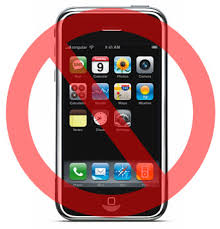 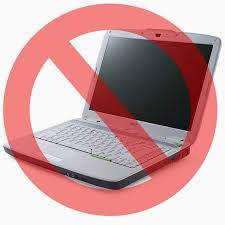 Keep them              in the classes
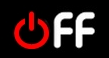 Happy Learning!